Sivistystoimialan palveluverkon muutosesitys
Kastun koulu
Raunistulan päiväkoti
Yli-Maarian koulu
2.4.2015
Esittäjän nimi
1
Muutosesitys lyhyesti
Sivistystoimialan palveluverkkoon esitetään seuraavaa muutosta:
Kastun koulutalo suljetaan.
Oppilaat väliaikaisesti Rieskalähteen kouluun, Tommilankadun koulutaloon ja mahdollisesti parakkeihin Rieskalähteen koulun pihalle.
Parakkiratkaisuun etsitään vielä myös vaihtoehtoista tilaratkaisua.
Pysyvänä sijoitusratkaisuna oppilaille Rieskalähteen koulu sekä Yli-Maarian koulu.

Yli-Maarian koulun uudisrakennushanketta nopeutetaan suunnitellusta ja laajennetaan yhtenäiskouluhankkeeksi.

Rauninaukion päiväkodin korvaava, uudisrakennuksena toteutettava päiväkoti (työnimi Raunistulan päiväkoti) toteutetaan Kastun koulun tontille kumppanuushankkeen kautta.
2.4.2015
Esittäjän nimi
2
Yli-Maarian koulun tontti, n. 12 km
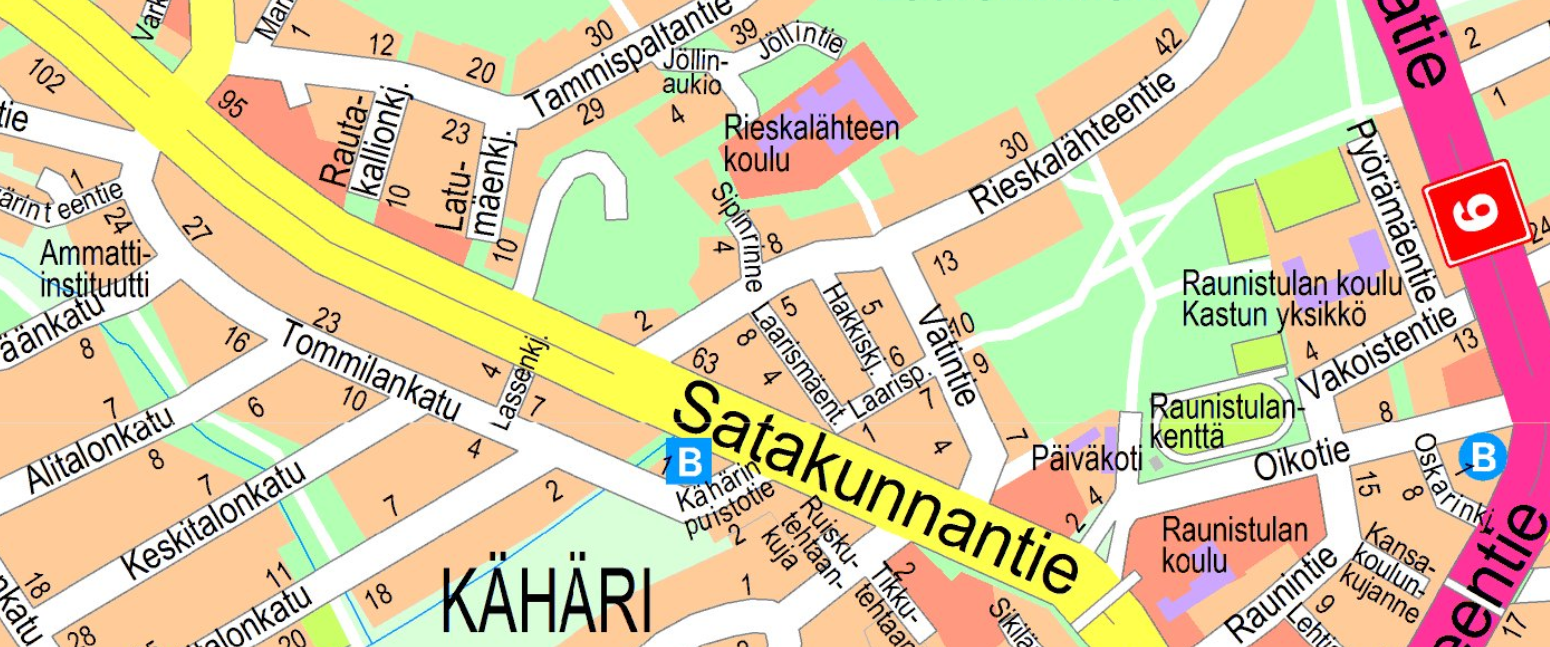 2.4.2015
Esittäjän nimi
3
Kastun koulutalo
Kastun koulutalossa esiintyy epäily sisäilmaongelmasta, jonka seurauksena henkilöstö oireilee ja sairauspoissaolojen määrä on merkittävä.
Sairauspoissaolojen syytä ei ole kuitenkaan kyetty vahvistamaan tehdyissä selvityksissä.
Henkilökunnan sairauspoissaolot noin 10 – 30 % työajasta

Kastun koulutalon peruskorjaus on TA2015:ssa pitkätähtäimen hankkeena, eli suunnittelukauden ulkopuolella. Peruskorjauksen arvioitu kustannus olisi noin 10.000.000 €.

Ratkaisuksi esitetään Kastun koulutalon sulkemista syksystä 2015 ja oppilaiden siirtoa Rieskalähteen koulutaloon, ammatti-instituutilta ja elokuussa vapautuvaan Tommilankadun koulutaloon.

Kastun koulutaloa ei esitetä korjattavaksi, vaan vastaava määrä yläkouluoppilaspaikkoja toteutettaisiin Yli-Maarian kaavaillun alakoulun yhteyteen 
	 tontti kehitykseen
2.4.2015
Esittäjän nimi
4
Yli-Maarian koulu
Pohjois-Turussa yläkouluihin kuljetetaan oppilaat seuraavasti:
Paattislaiset  Raunistulan Kastun yksikkö
Moisiolaiset  Rieskalähteen koulu
Jäkärläläiset  Turun Lyseon koulu

Pohjois-Turun 400 yläkouluikäisen oppilaan kuljettaminen maksaa vuodessa 240.000 euroa.

Yläkoulu Yli-Maariassa mahdollistaisi lähes kokonaan koulukuljetuksista luopumisen Ohikulkutien pohjoispuolella (pl. Paattisten kirkonkylän pohjoispuoli).

Raunistulassa  ja Kähärissä asuvat yläkouluikäiset mahtuvat hyvin Rieskalähteelle. Oppilasmäärä pysyy nykyisellä tasolla.

Hankeen toteuttaminen lisäisi alueen tonttikauppa.
2.4.2015
Esittäjän nimi
5
Yli-Maarian koulu
Kaupunginvaltuusto hyväksyi Yli-Maarian koulun ja päiväkodin uudisrakentamista koskevan hankesuunnitelman 18.4.2011.
Hankesuunnitelmassa esitetään 276 oppilaan alakoulua, 105 lapsen päiväkotia, lähikirjastoa sekä kouluterveydenhoidon yhteyteen alueen lastenneuvolapalveluja.
Rakennuskustannuksiksi hankesuunnitelmassa on arvioitu (2/2011 kustannustaso) 10.074.000 € (alv. 0 %).

Vuoden 2015 talousarviossa Yli-Maarian koululle on 7/2014 hintatasossa varattu 12.500.000 € vuosille 2018-2020.
Suunnitellun kouluhankkeen laajentaminen yhtenäiskouluhankkeeksi toisi lisäkustannuksia arviolta 10.000.000 €.

Ratkaisuehdotuksessa Yli-Maarian kouluhanketta aikaistetaan siten, että se valmistuisi 2019, eikä 2020 (suunnittelu 2016 ja rakentaminen 2017-2019).
2.4.2015
Esittäjän nimi
6
Raunistulan uusi päiväkoti
Raunistulan uuden päiväkodin sijoittumista on tarkasteltu tähän asti Raunistulan koulun pihalle.
Mäen päälle suuntautuvan saattoliikenteen turvallinen järjestäminen tarkoittaa merkittäviä kustannuksia liikennejärjestelyiden muokkauksesta johtuen (vaihtoehdosta riippuen 100.000-400.000 €).

Kastun koulun tontilla ei ole riittävästi tilaa koulun ja päiväkodin ulkoilutarpeisiin, mutta mikäli koulutoiminta siirtyy muualle, voitaisiin päiväkoti toteuttaa tontille.

Paikalle rakennetun päiväkodin kustannukset arvioidaan olevan noin 4 M€.
Voidaan toteuttaa myös elementtiratkaisuna kustannussäästöjen saavuttamiseksi (kustannus arviolta noin 3 M€)

Päiväkotihankkeen hankesuunnitelma on saatettavissa valmiiksi parissa viikossa, kunhan esitetyt ratkaisuehdotukset tarkentuvat.

Päiväkotihanke on TA2015 määritelty vuokrakohteeksi ja valmis 2016. Hankkeen toteutus esim. rahoitus-leasingillä mahdollinen.
2.4.2015
Esittäjän nimi
7
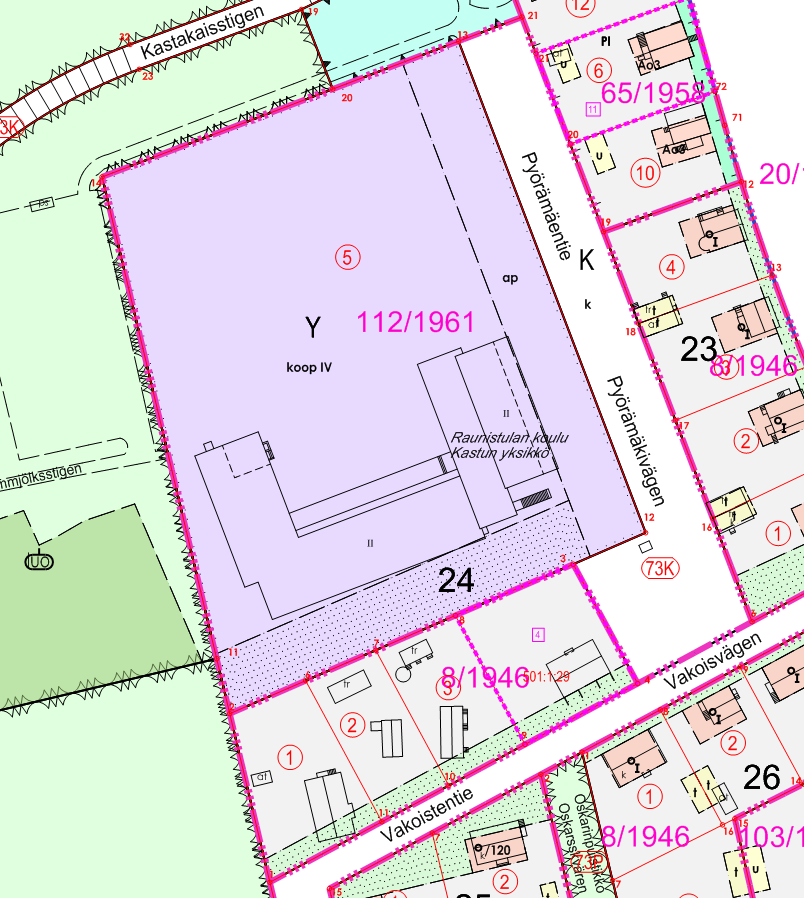 Päiväkotirakennus
Kastun kouluntontti ja hahmotelma päiväkoti-rakennuksen sijoittumisesta
2.4.2015
Esittäjän nimi
8
Päätöksenteko
2-3/2015: 
Kastun koulun tarveselvitys  Yli-Maarian koulun hankesuunnittelun suunnan muuttaminen ja Kastun lakkauttamisesta informoiminen (Ltk 1.4.)
Hyväksytään Raunistulan päiväkodin hankesuunnitelma (Ltk 22.4.).
KH -> KV

5-6/2015
Yli-Maarian koulun hankesuunnitelma päätöksentekoon, hankesuunnitelma hyväksyttäessä Kastun koulu päätetään lakkauttaa. 
KH  KV
Kila valitsee Kastun tontin kehityskumppanin.
2.4.2015
Esittäjän nimi
9
2.4.2015
Esittäjän nimi
10
”Yli-Maarian yläkoulu”
2.4.2015
Esittäjän nimi
11